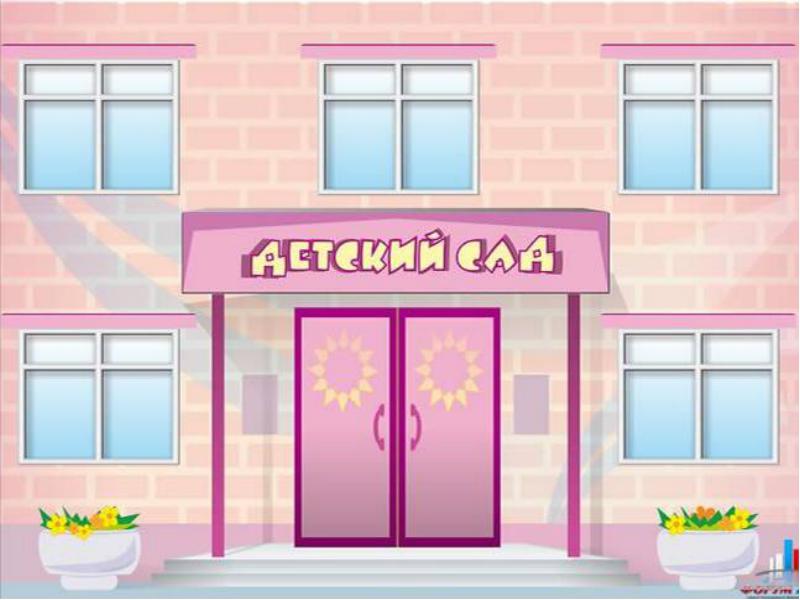 Наше счастливое                           детство